المملكة العربية السعودية
وزارة التعليم
إدارة التعليم بمكة المكرمة - بنات
مكتب التعليم بالمعابدة
الثانوية الحادية والثلاثون
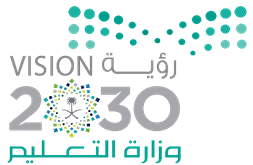 التقنية الرقمية 3
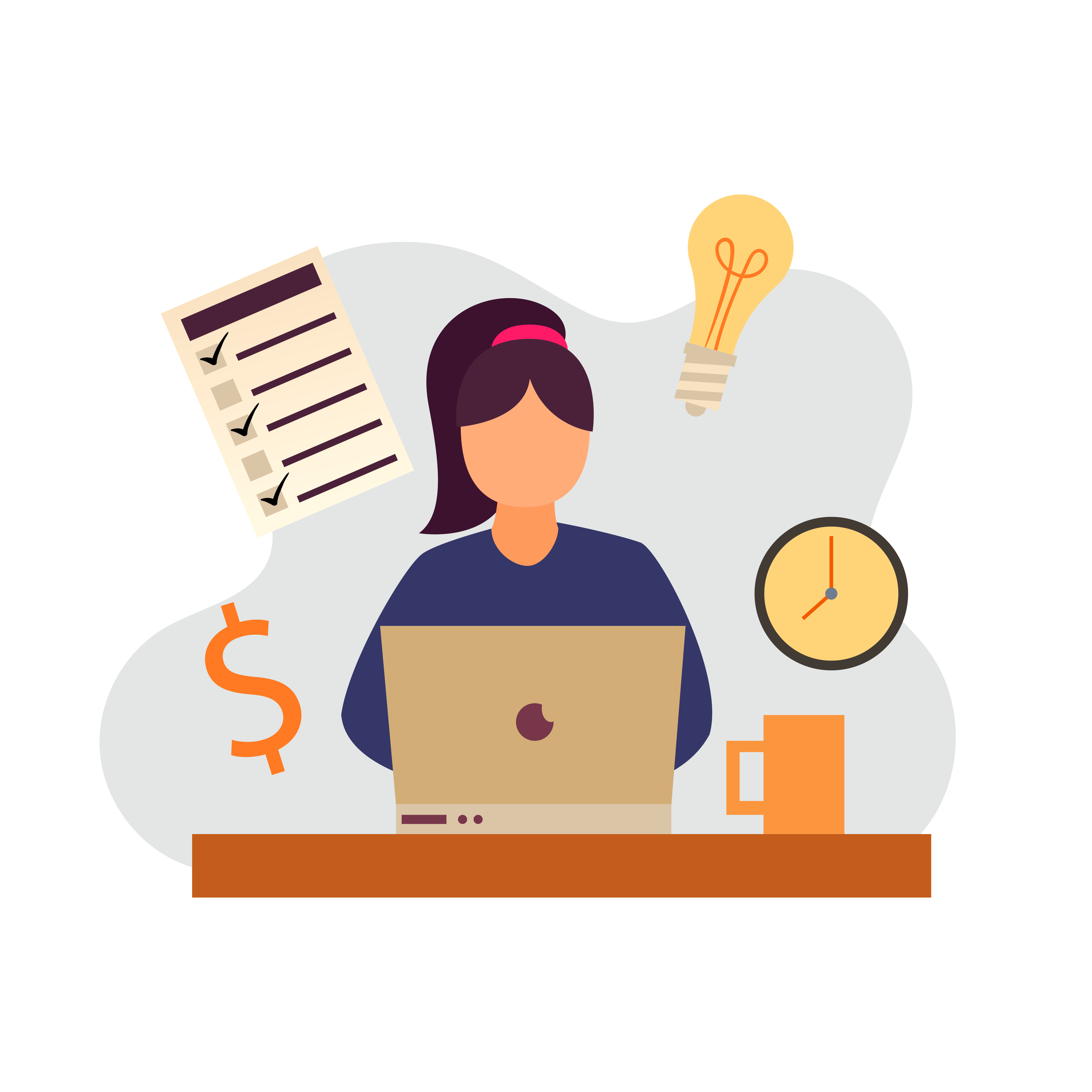 التعليم الثانوي - نظام المسارات
الصف الثالث الثانوي
إعداد معلمة المادة/ ازدهار نصيرالدين بيفاري
1
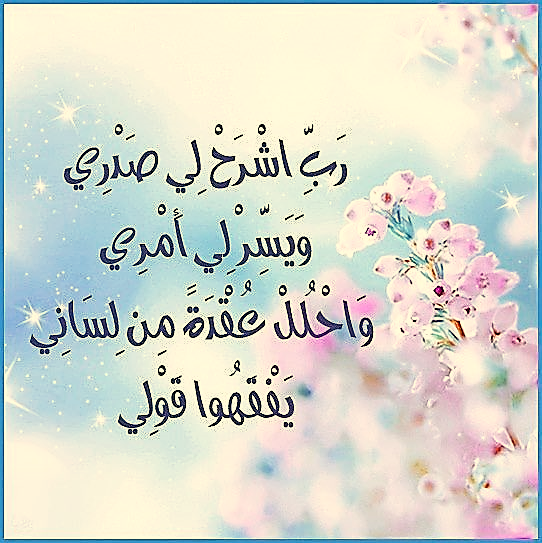 2
ربط باللغة الإنجليزية
طالبتي العزيزة،، 
مستعينة بالصورة وترجمة الكلمات الإنجليزية، استنتجي عنوان الوحدة.
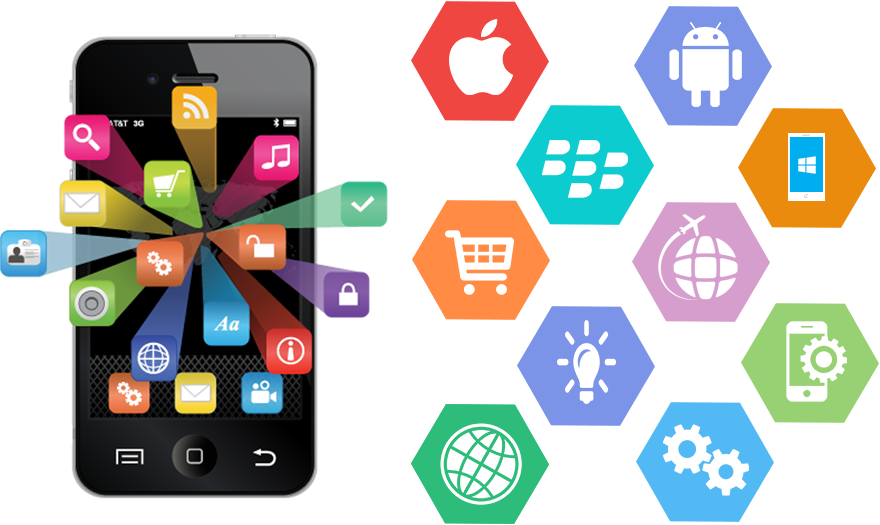 Smart
Phones
Apps
الوحـــــدة الثالثة
تطبيقات الهواتف الذكية
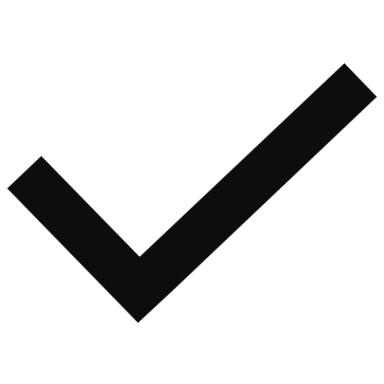 4
الوحدة الثالثة: تطبيقات الهواتف الذكية
الدرس الأول: مقدمة عن تطبيقات الهواتف الذكية
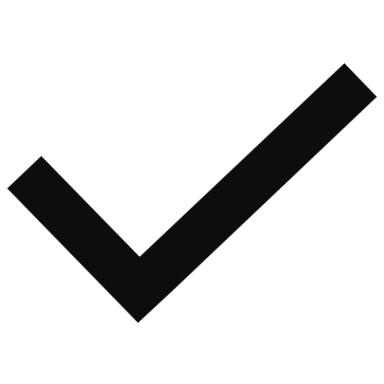 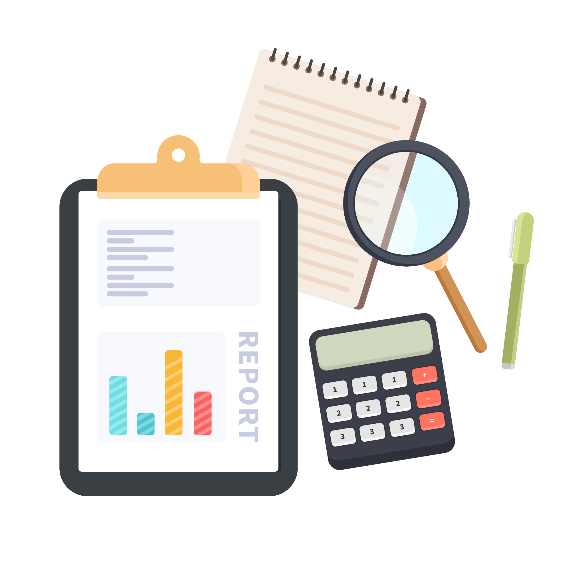 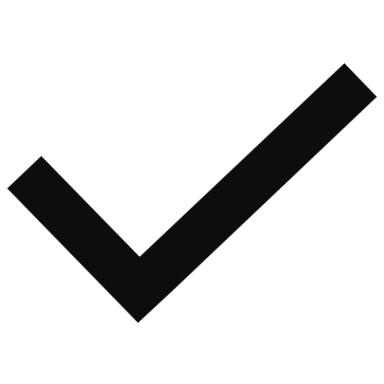 5
ربط بالمنهج السابق
طالبتي المبرمجة،، 
من خلال برمجتك بلغة HTML في المراحل السابقة، استنتجي مفهوم البرنامج بأسلوبك.
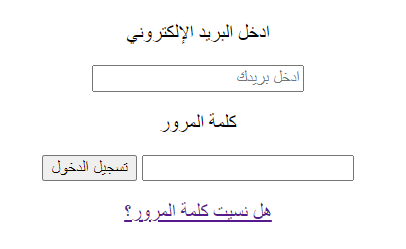 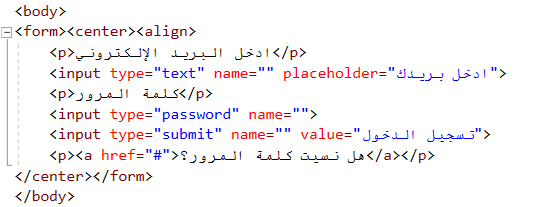 6
البرنامج Software
مجموعة من التعليمات الخاصة بالحاسب تقوم بأداء مهمة محددة.
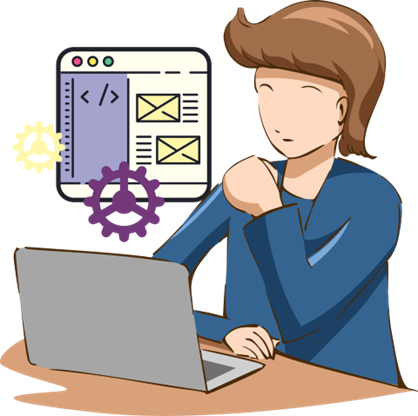 7
ربط بالخبرات السابقة
طالبتي النبيهة،، 
صنفي البرامج التالية إلى مجموعتين، ثم أعطي مسمى لكل مجموعة.
8
ربط بالخبرات السابقة
طالبتي النبيهة،، 
صنفي البرامج التالية إلى مجموعتين، ثم أعطي مسمى لكل مجموعة.
1: برامج النظام (أنظمة تشغيل)
2: برامج تطبيقية (تطبيقات)
9
البرنامج Software
مجموعة من التعليمات الخاصة بالحاسب تقوم بأداء مهمة محددة.
تنقسم إلى نوعين: برامج النظام والبرامج التطبيقية.
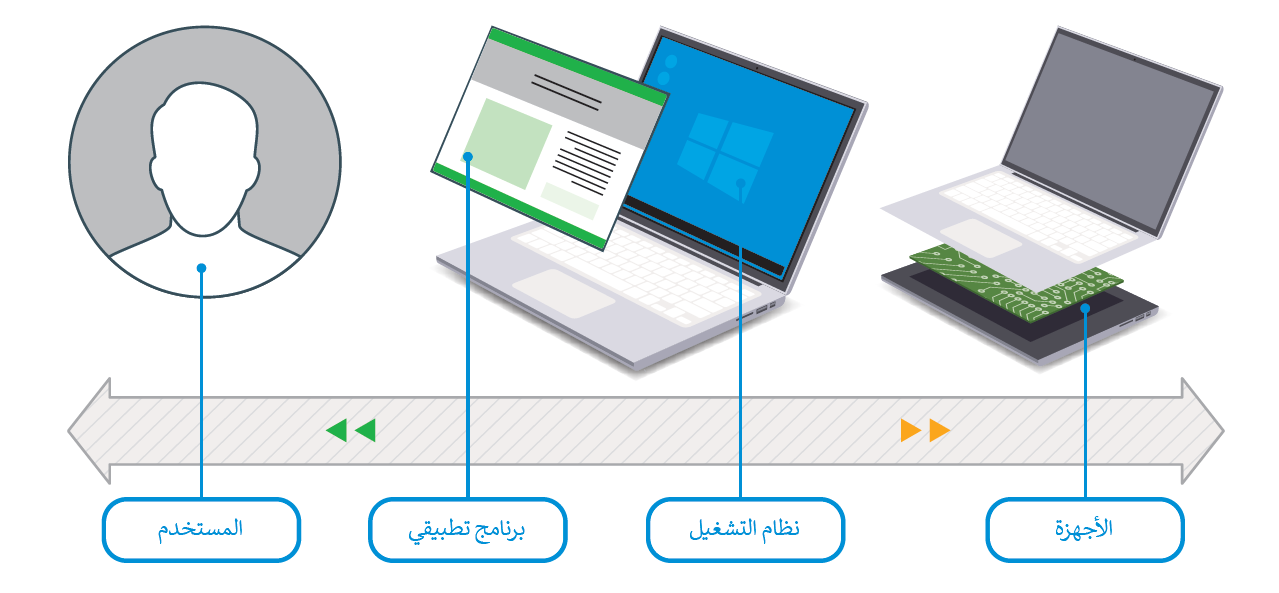 10
ربط بالوطن
(شركة أرامكو السعودية من الشركات الضخمة، رئيس مجلس إدارتها يحتاج إلى العديد من المدراء في مجالات مختلفة لضمان عملها واستمراريتها.)
طالبتي الملاحظة،، مما سبق في توقعك هل برامج النظام عبارة عن نظام تشغيل فقط؟!
أعطي أمثلة لبرامج النظام؟
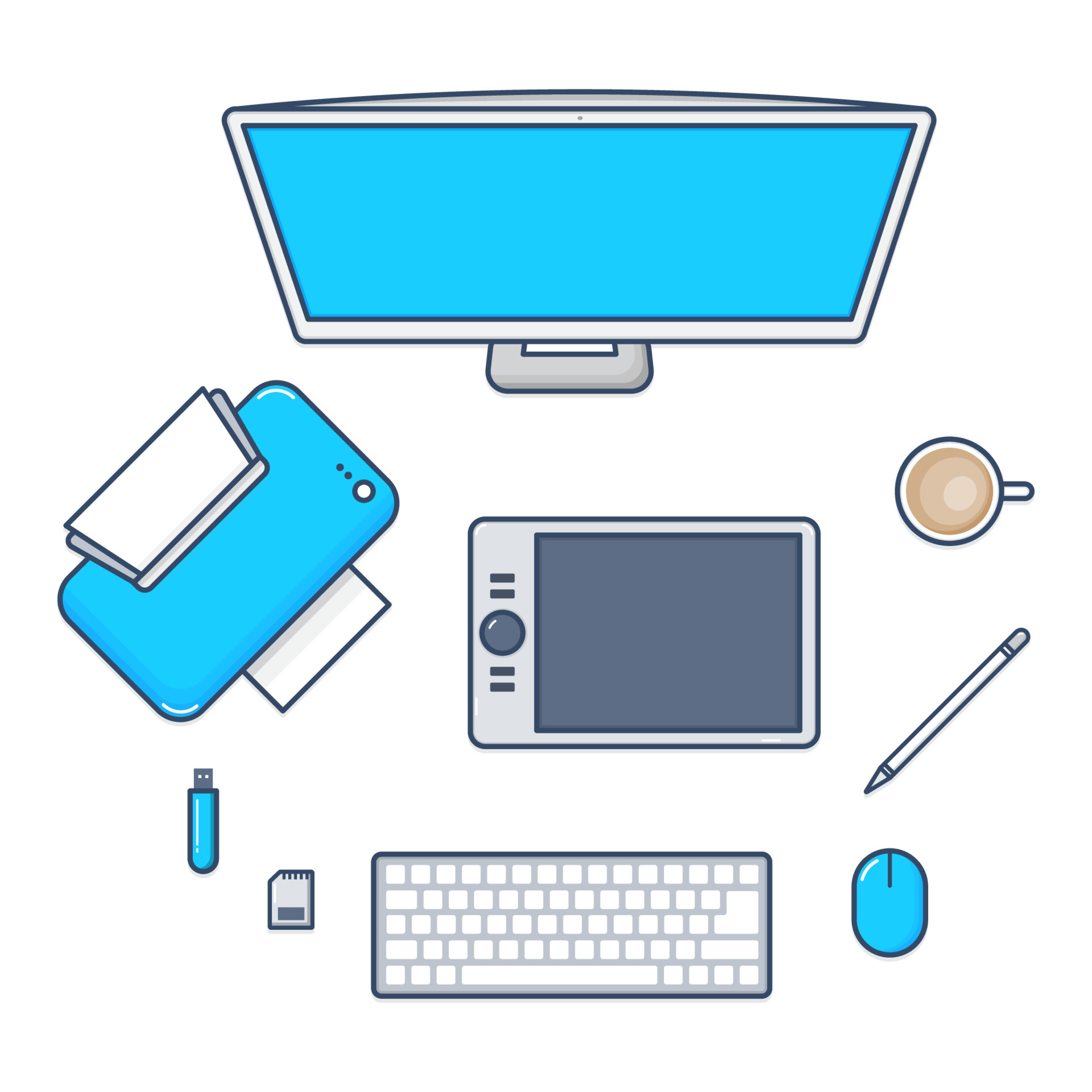 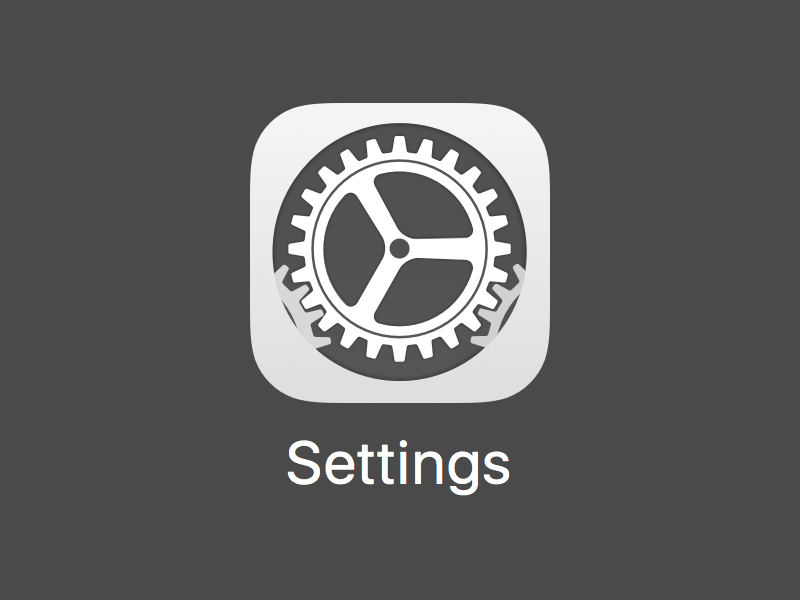 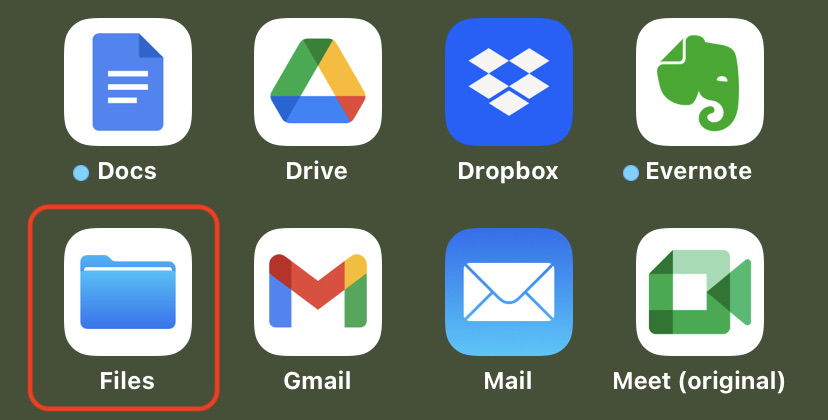 11
برامج النظام System Software
تتضمن: الإعدادات والتفضيلات ومكتبات الملفات والوظائف المستخدمة لتطبيقات النظام.
أمثلة على برامج النظام:
12
طالبتي الملاحظة،، مستعينة بالصور التالية، 
اذكري ما الفرق بين برامج النظام والبرامج التطبيقية وهل هناك علاقة بينهما؟
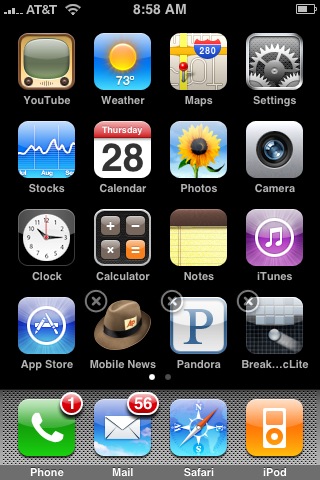 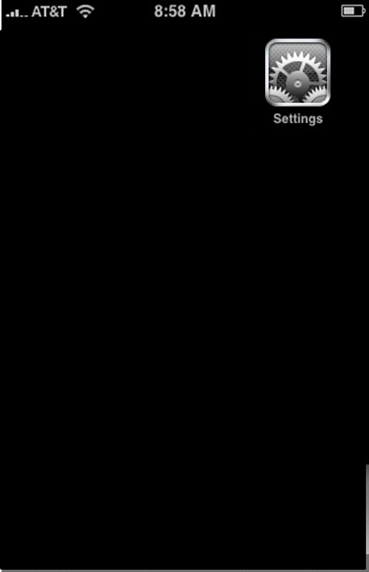 جهاز آيفون مها
جهاز آيفون هند
13
برامج النظام System Software
برامج النظام هي المسؤولة عن إدارة الأجهزة، وتتضمن البرامج المخصصة لإدارة الحاسب.
يتم تصميم برنامج النظام لتنفيذ وتقديم خدمات لبرامج التطبيقات.
وهو الوسيط بين المستخدم والأجهزة.
يتم تشغيل برنامج النظام ليعمل باستمرار في ذاكرة الحاسب.
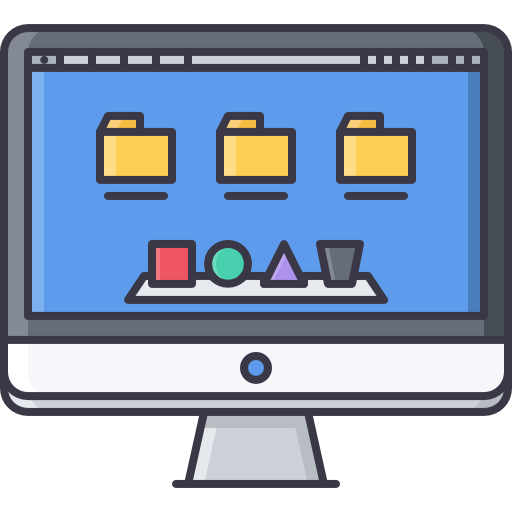 14
البرامج التطبيقية Application Software
هي برامج الحاسب تم تصميمها لتنفيذ مجموعة من المهام المنظمة أو الأنشطة المنسقة المفيدة للمستخدم وتختصر بـ App.
يختص التطبيق بالمهمة التي تم تصميمه لأجلها.
والتي قد تكون بسيطة كتطبيق الآلة الحاسبة أو شديدة التعقيد مثل تطبيق معالجة النصوص،
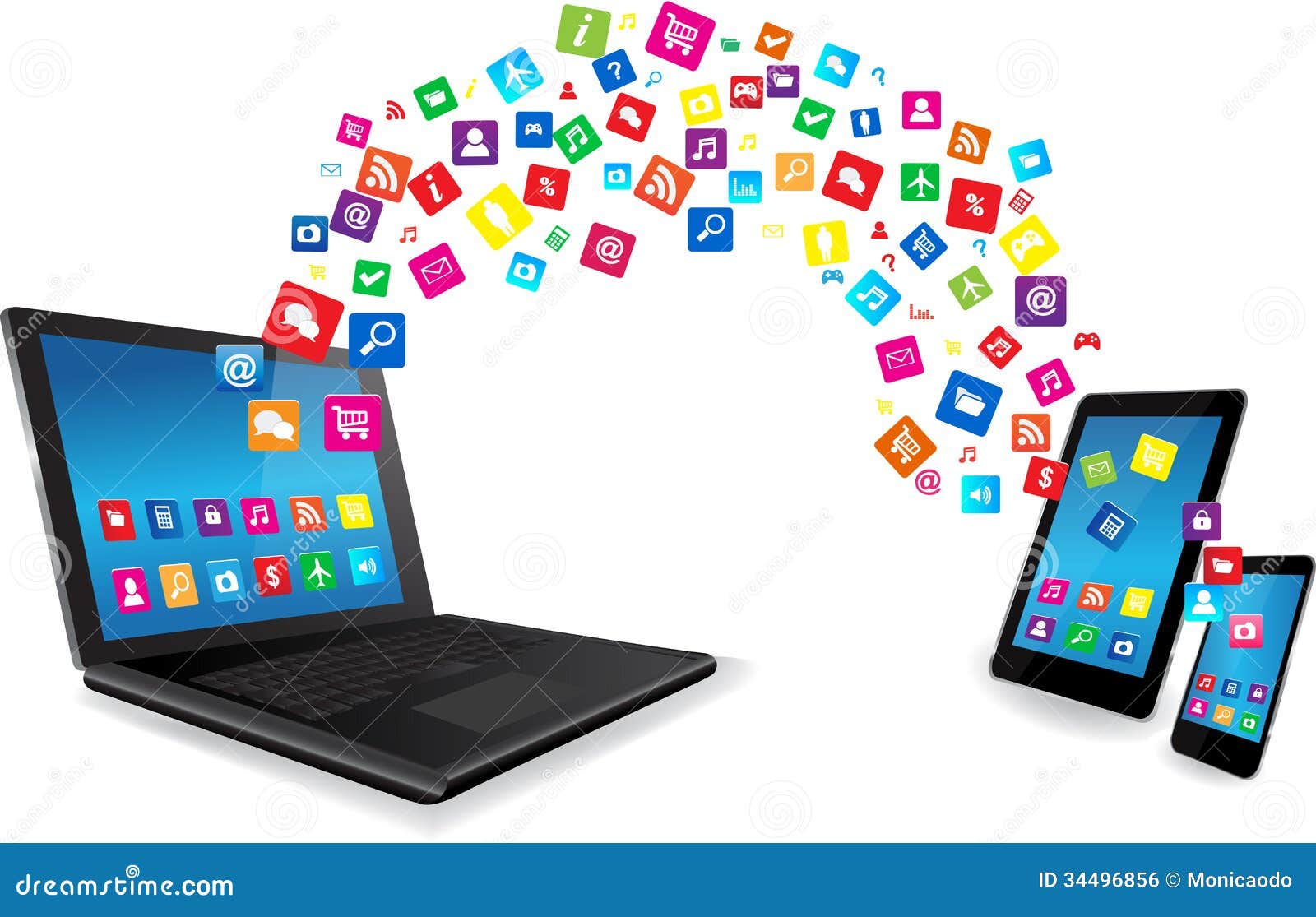 يمكن تشغيل البرنامج التطبيقي على أي جهاز تقريبًا.
15
ربط بالحياة
ووجداني
أحبت نورة أن تفاجئ والدتها بهدية مميزة، فاشترت لها جهاز حاسب ذكي.
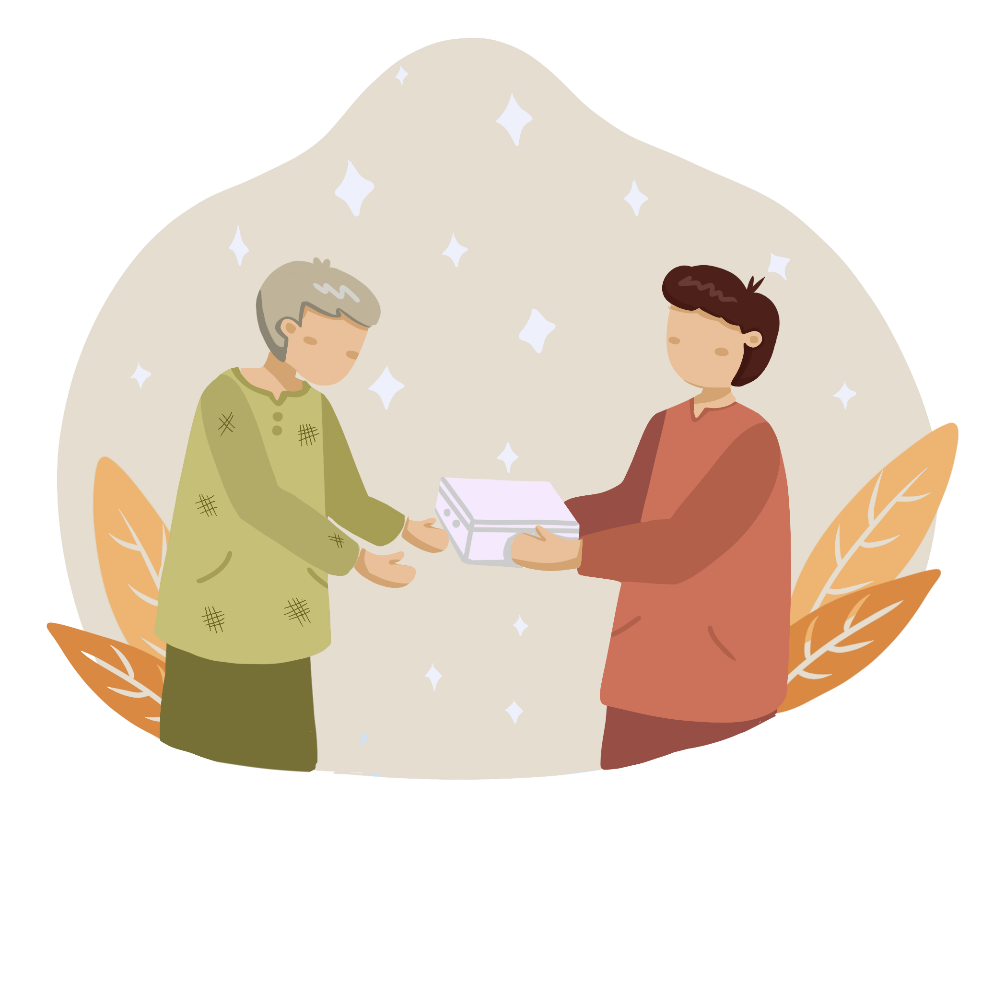 طالبتي الصغيرة،، 
ساعدي نورة وثبتي لها جميع البرامج التطبيقية التي تعرفينها في الجهاز، وأذكريها في الدقيقة الواحدة.
16
البرامج التطبيقية Application Software
أمثلة على البرامج التطبيقية:
17
تفعيل الكتاب
والمواد
طالبتي الصغيرة،، اقرئي جدول المقارنة في الكتاب صفحة 114،
ثم حددي نوع البرنامج المستخدم (نظام أم تطبيقي) للعبارات التالية:
تفعيل الكتاب
والمواد
طالبتي الصغيرة،، اقرئي جدول المقارنة في الكتاب صفحة 114،
ثم حددي نوع البرنامج المستخدم (نظام أم تطبيقي) للعبارات التالية:
تطبيقي
نظام
نظام
تطبيقي
نظام
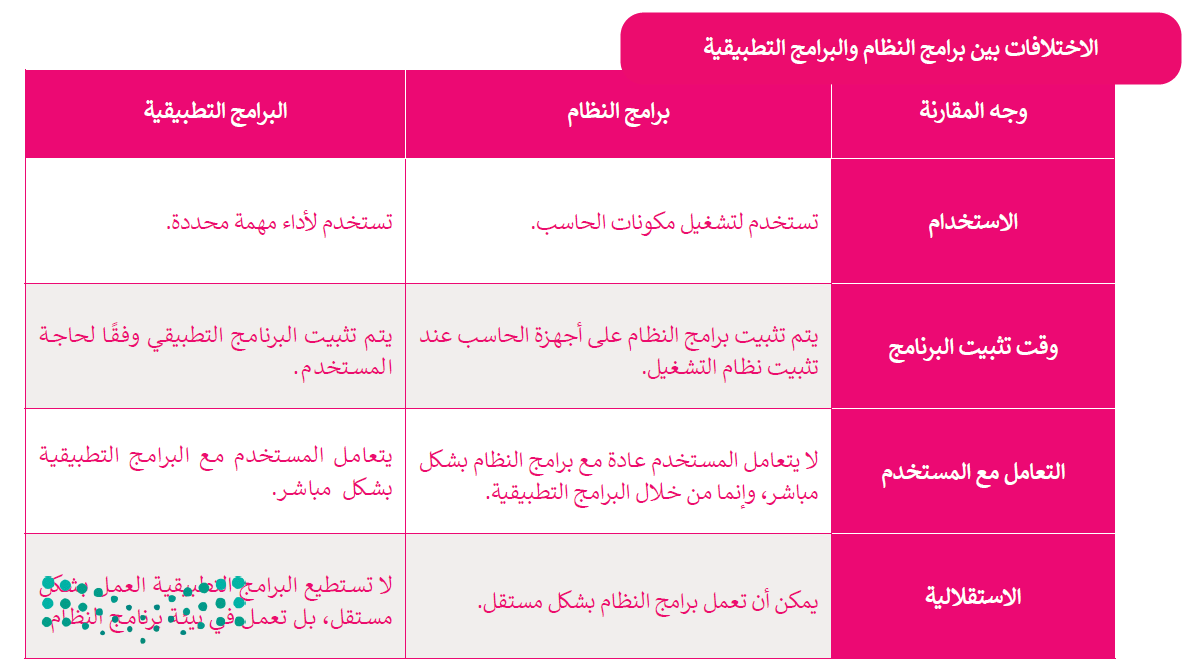 يدل على وجود حالتين
20
تطبيقات الهواتف الذكية Mobile Application
هي نوع من البرامج التطبيقية تم تصميمها لكي تعمل على الأجهزة المحمولة مثل الهواتف الذكية والأجهزة اللوحية.
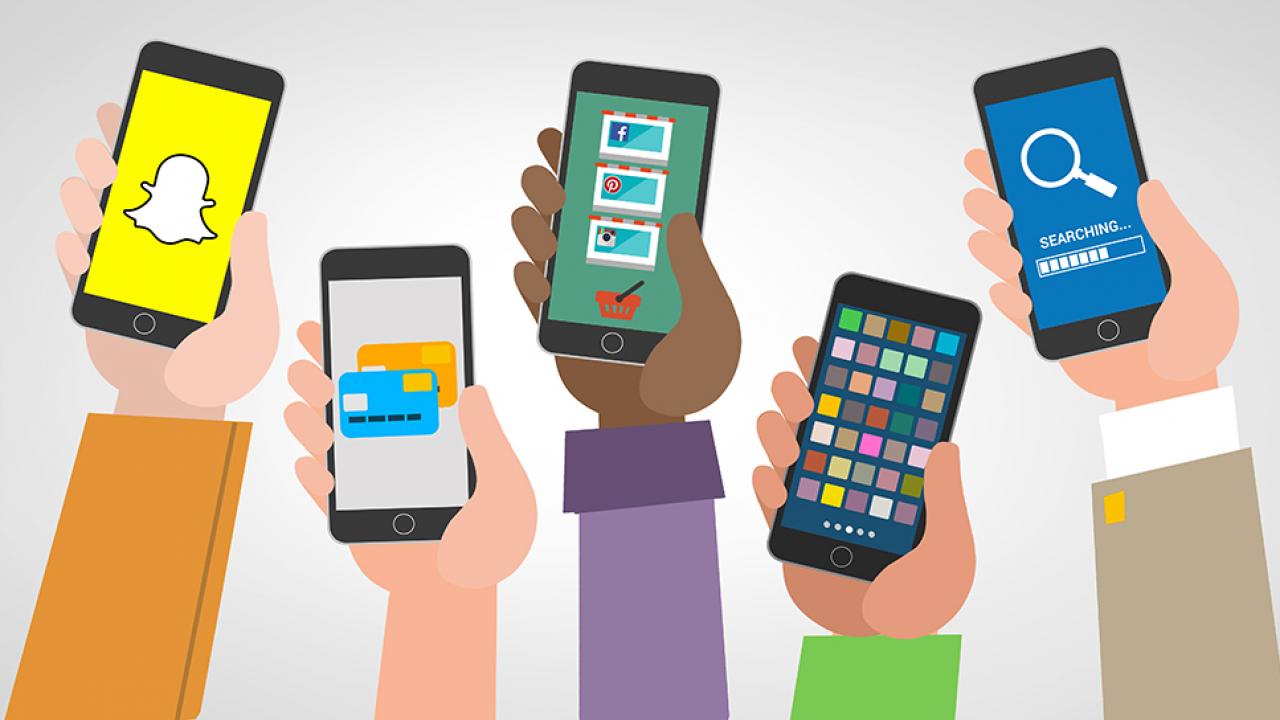 21
ربط بالدين والحياة
قال رسول الله ﷺ: لا تزول قدما عبد يوم القيامة حتى يسأل عن عمره فيم أفناه؟ ... الحديث
طالبتي المحبة للخير،، 
اذكري مثال واحد لكيفية استخدام تطبيقات الأجهزة الذكية التالية في فعل الخير.
(نقطة إضافية للإجابة المبدعة)
22
مصادر خارجية
طالبتي الباحثة،، 
مستعينة بمحرك بحث (Google) أو المتجر في هاتفك،
ابحثي عن موقع أو تطبيق الدرر السنية وتعرفي عليه.
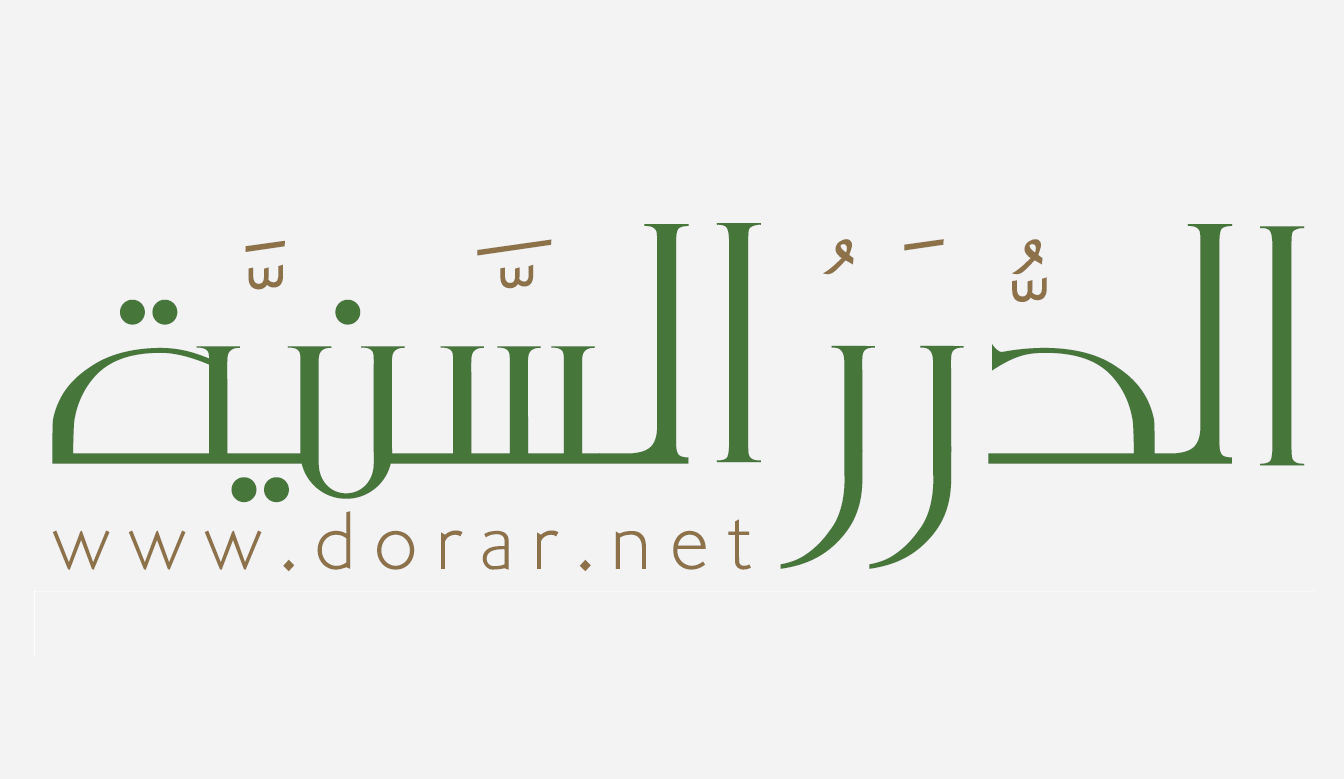 23
نقطة إضافية
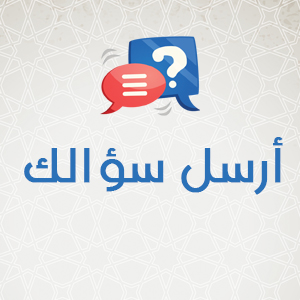 24
طالبتي العزيزة،، أجيبي بصح أو خطأ للعبارات التالية:
طالبتي العزيزة،، أجيبي بصح أو خطأ للعبارات التالية:
الواجب المنزلي
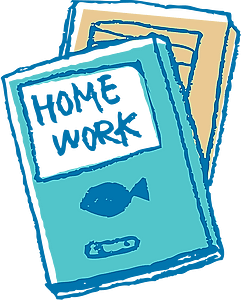 الكتاب المدرسي
صفحة 118 - تدريب 1
27
المملكة العربية السعودية
وزارة التعليم
إدارة التعليم بمكة المكرمة - بنات
مكتب التعليم بالمعابدة
الثانوية الحادية والثلاثون
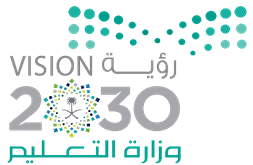 التقنية الرقمية 3
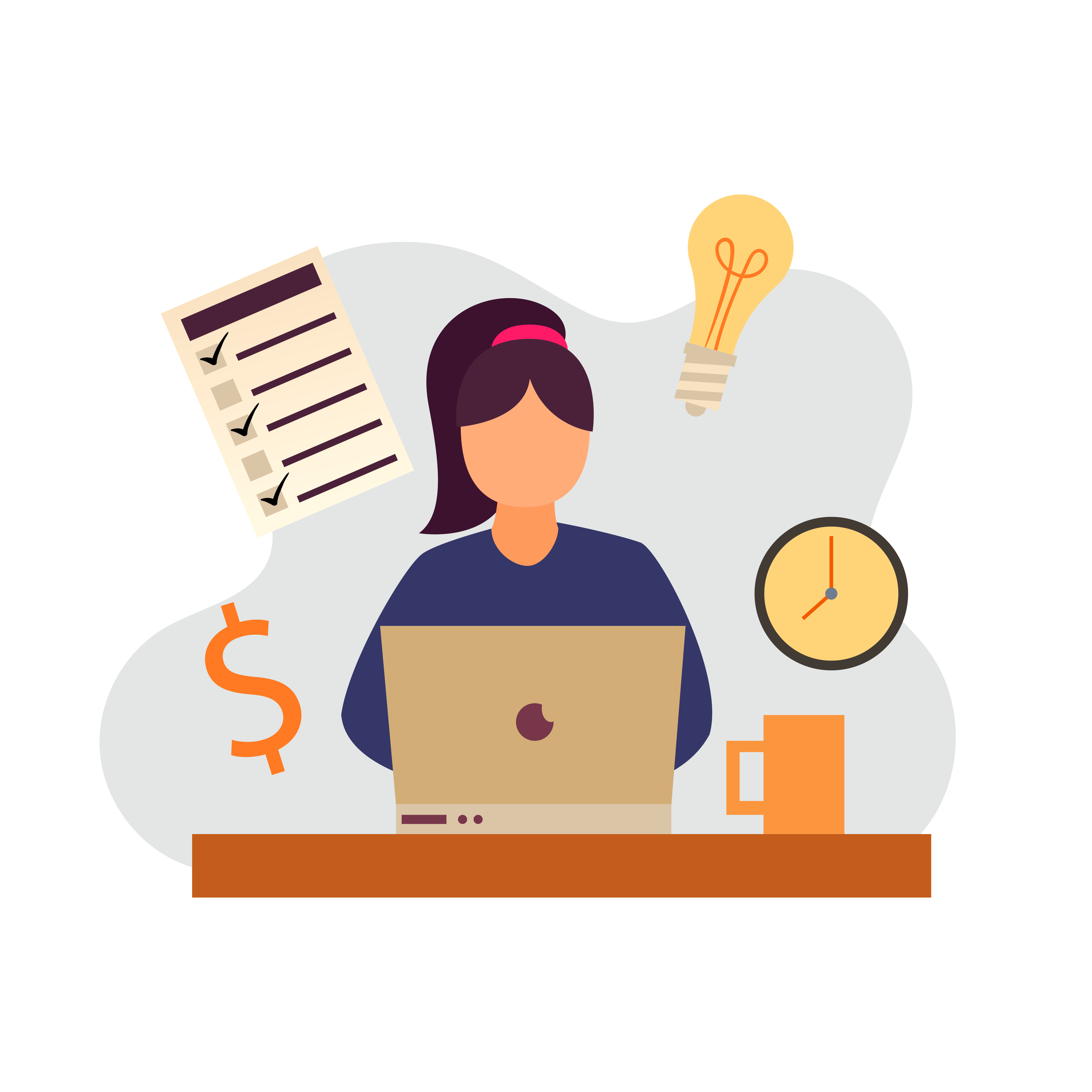 التعليم الثانوي - نظام المسارات
الصف الثالث الثانوي
إعداد معلمة المادة/ ازدهار نصيرالدين بيفاري
28
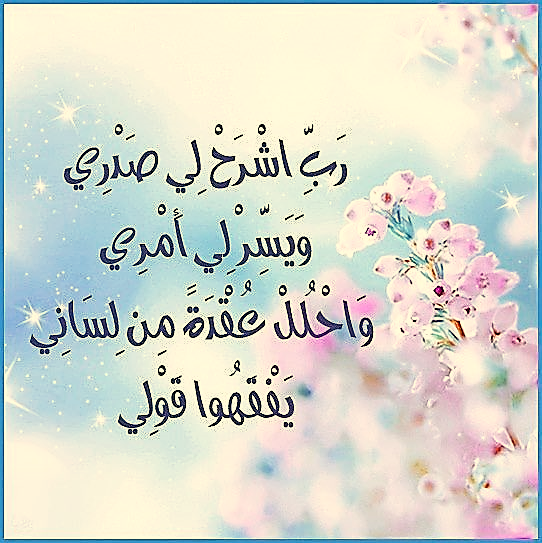 29
حل الواجب المنزلي
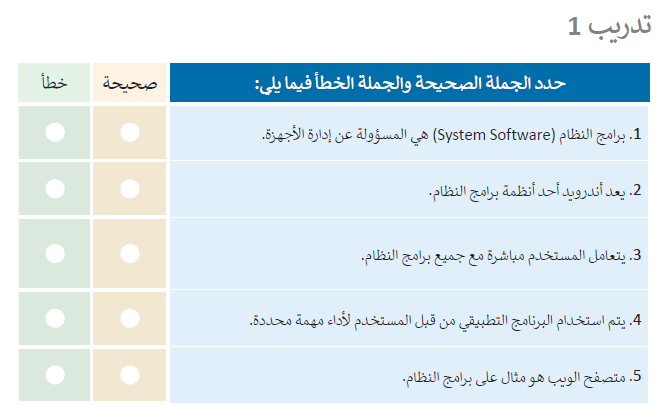 30
الوحـــــدة الثالثة
تطبيقات الهواتف الذكية
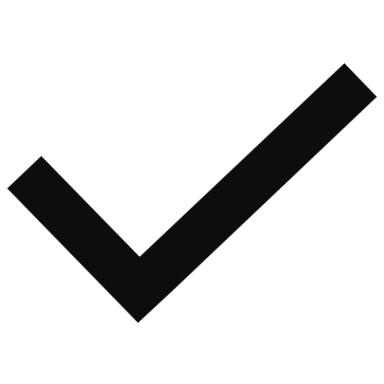 31
الوحدة الثالثة: تطبيقات الهواتف الذكية
الدرس الأول: مقدمة عن تطبيقات الهواتف الذكية
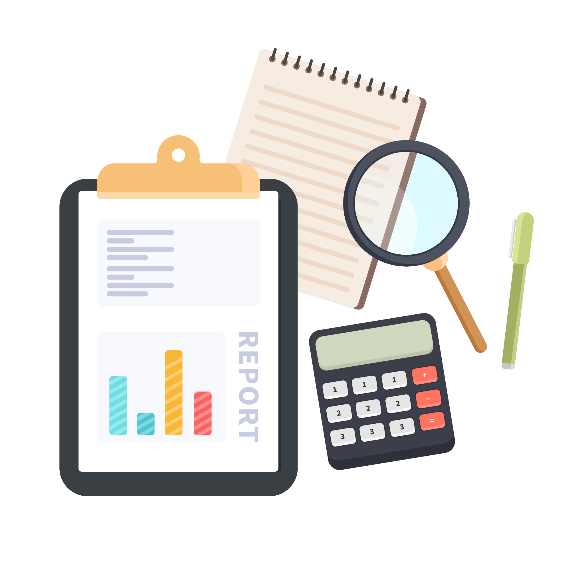 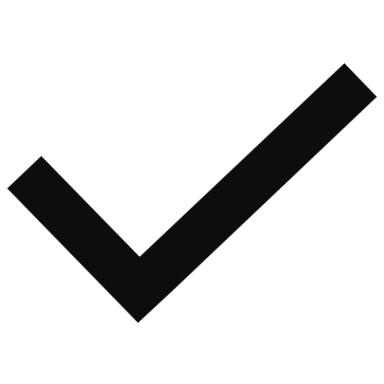 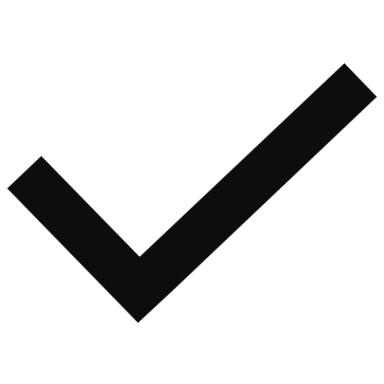 32
مراحل إنشاء تطبيقات الهواتف الذكية
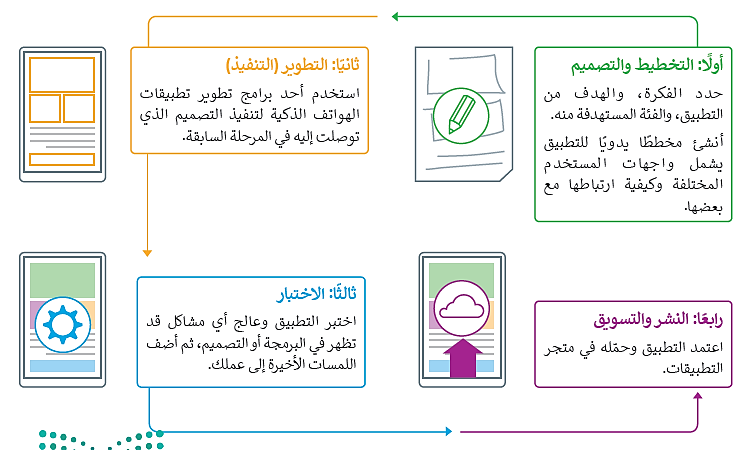 33
ربط بالدرس السابق
طالبتي الصغيرة،، 
تعلمت سابقا عن مراحل دورة حياة النظام (6 مراحل) وهي نفسها مراحل إنشاء تطبيقات الهواتف الذكية (4 مراحل) باختلافات بسيطة،
مستعينة بالكتاب صفحة 115 والجدول التالي، استكشفي أربع اختلافات على الأقل بينهما.
ربط بالدرس السابق
طالبتي الصغيرة،، 
تعلمت سابقا عن مراحل دورة حياة النظام (6 مراحل) وهي نفسها مراحل إنشاء تطبيقات الهواتف الذكية (4 مراحل) باختلافات بسيطة،
مستعينة بالكتاب صفحة 115 والجدول التالي، استكشفي أربع اختلافات على الأقل بينهما.
1. التخطيط والتصميم
2. التطوير (التنفيذ)
3. الاختبار
4. النشر والتسويق
الصيانة والتوثيق والتقييم غير مذكورة لكن تنفذ
التفاعل بين المستخدم والحاسب
تتكون عملية تعامل المستخدم مع الحاسب من:
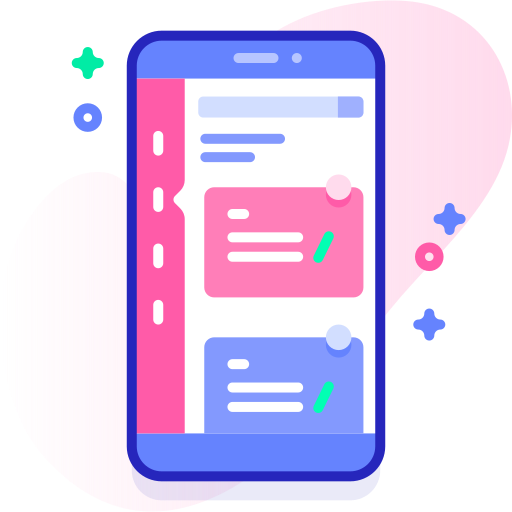 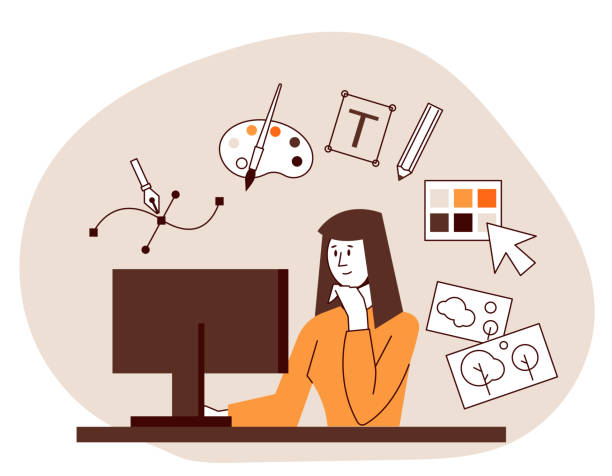 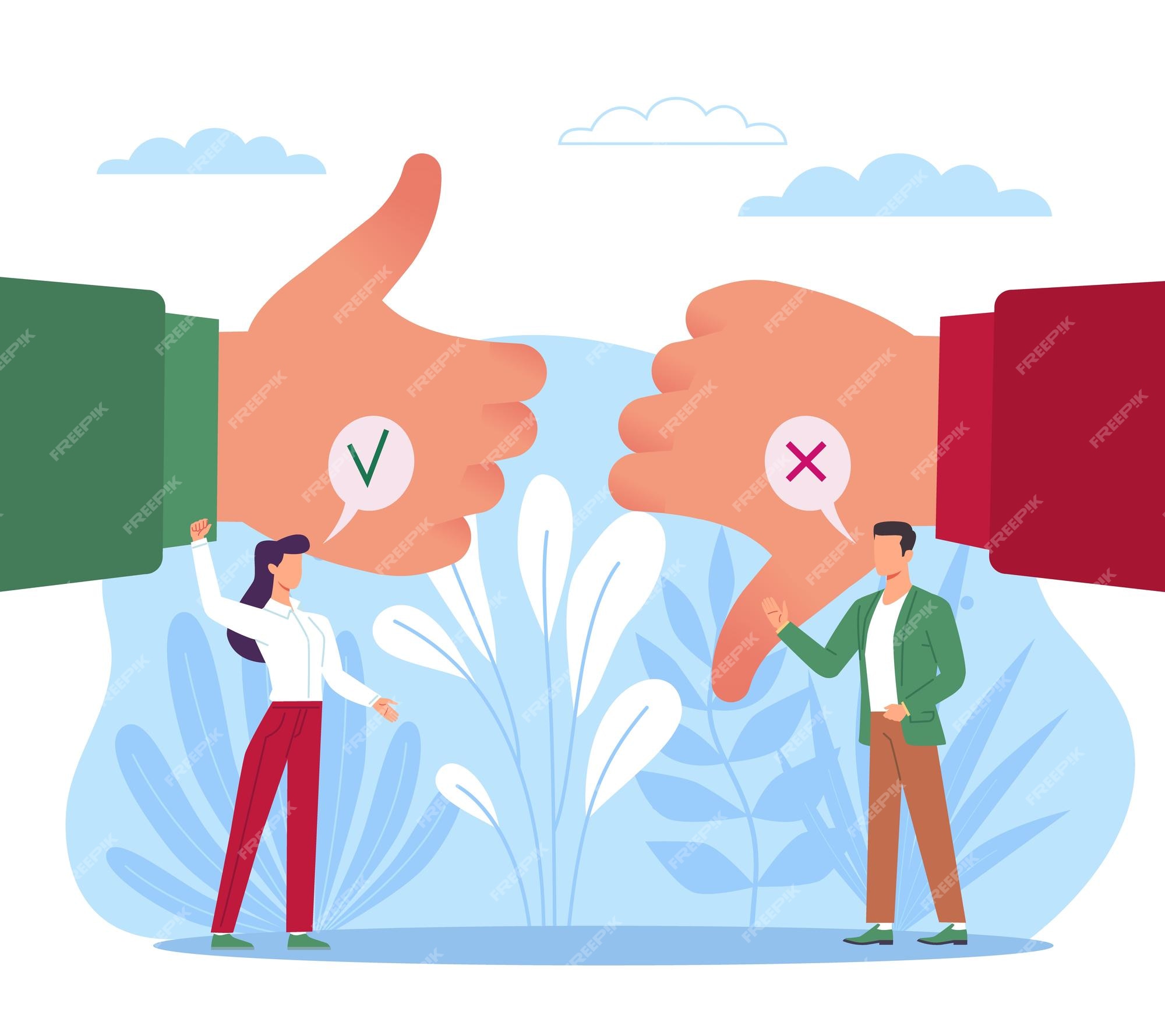 المستخدم يجربواجهة التطبيق
مصمم يصمم + مبرمج يبرمجواجهة التطبيق
(واجهة المستخدم)
واجهة التطبيق
36
(عملية تصميم التطبيق لا تقل أهمية عن برمجته، حيث إن واجهة التطبيق هي ما يراه المستخدم ويتفاعل معه عند استخدام التطبيق.)
طالبتي المميزة،، من خلال العبارة السابقة،
حددي كيف يمكن أن يؤثر التصميم والبرمجة في نجاح التطبيق.
ومن الذي يقرر نجاح التطبيق من عدمه وكيف؟
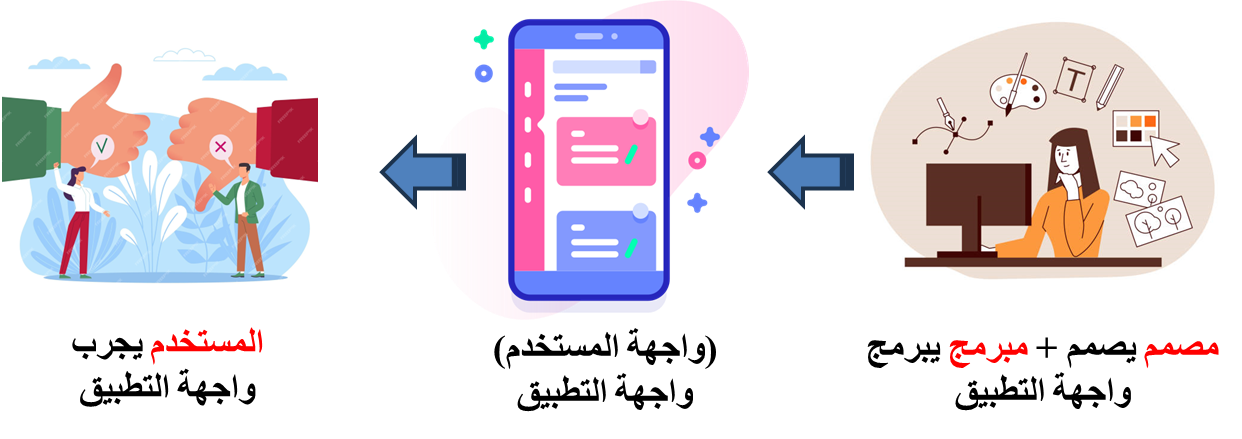 37
واجهة المستخدمUser Interface (UI)
تعتمد عملية تصميم واجهة التطبيق على:
تحقيق التوازن والتناسق بين عناصره بما تتضمنه من ألوان وصور وعناصر التحكم مثل:



بالنسبة للبرمجة:
التأكد بأن جميع الوظائف المطلوبة من التطبيق تعمل بكفاءة.
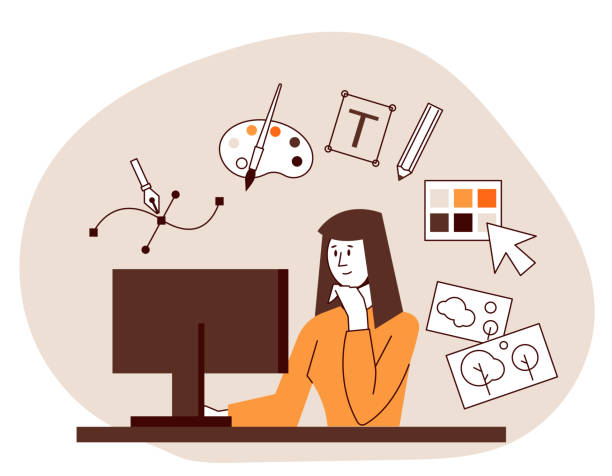 38
ربط بالمنهج السابق
طالبتي المصممة،، من خلال معلوماتك السابقة في البرمجة،
حددي عناصر التحكم المستخدمة في الواجهة.
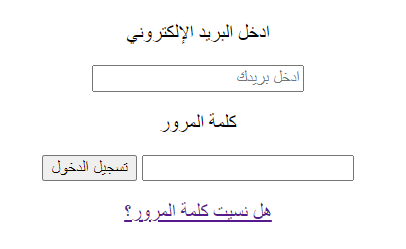 1
2
3
4
5
39
تجربة المستخدمUser Experience (UX)
إن واجهة المستخدم الناجحة هي التي تشمل:
التنظيم الجيد للعناصر المرئية وآلية التحكم بالتطبيق.
مراعاة تجربة المستخدم والتي تشير إلى الاهتمام برغبات وتوقعات المستخدم للوصول إلى احتياجاته بسهولة وفعالية.
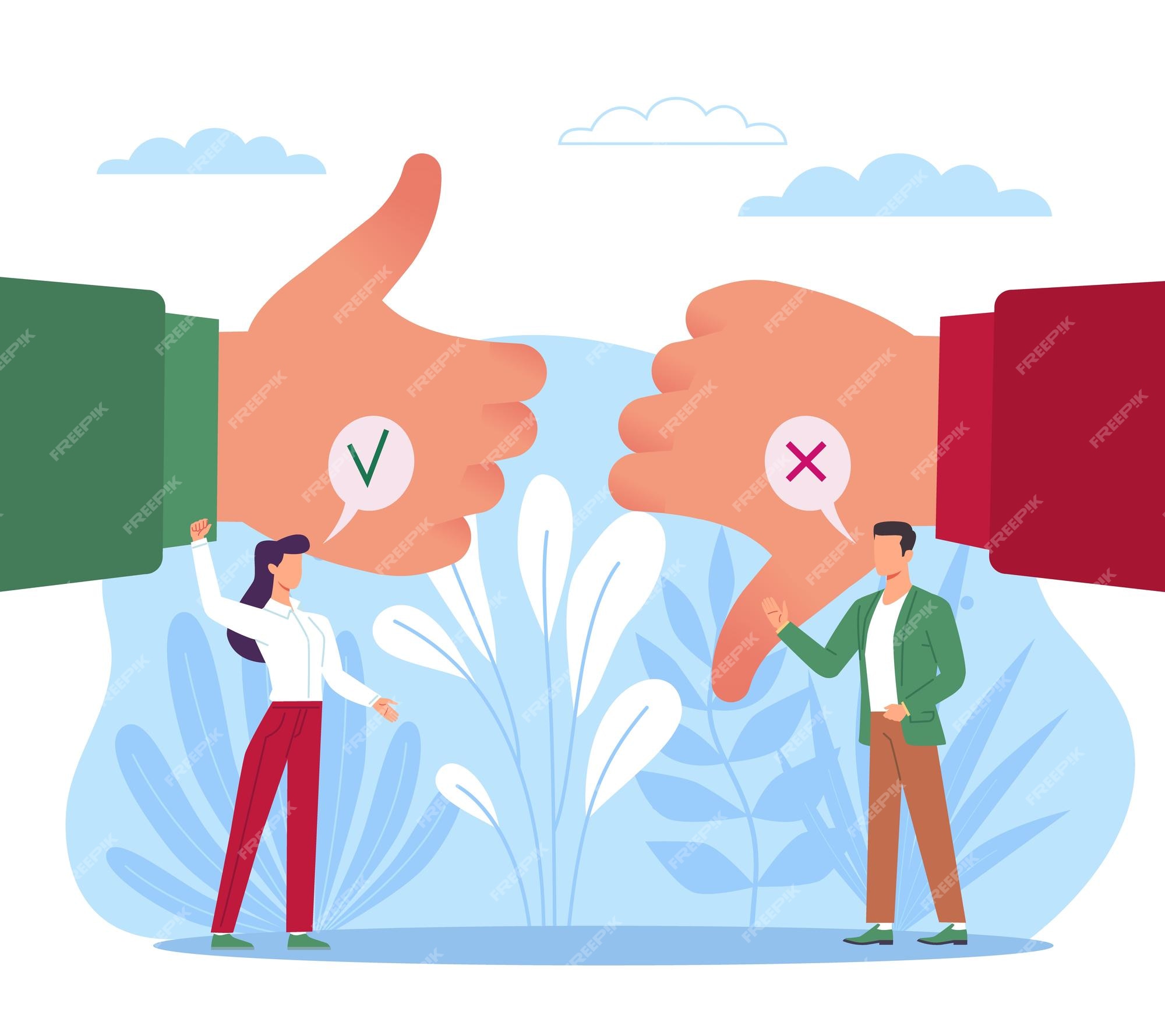 يجب أن يتم تصميم التطبيق بشكل يعطي المستخدم شعورًا إيجابيًا عند استخدامه.
40
طالبتي الناقدة،، 
قارني بين الواجهتين للعبة (XO)، واذكري رأيك في كليهما ثم حددي أيهما تفضلين.
تعليمات اللعبة:
إذا كنت أنت X ، فإن صديقك أو الكمبيوتر في هذه الحالة يكون O. حيث يتناوب اللاعبون على وضع علاماتهم في مربعات فارغة.
الفائز في لعبة اكس او هو أول لاعب تمكن من وضع 3 علامات متتالية في مربع اللعبة (لأعلى أو لأسفل أو مائل).
عندما تمتلئ جميع المربعات التسعة، تنتهي اللعبة.
إذا لم يكن لدى اللاعب 3 علامات متتالية، تنتهي اللعبة بالتعادل.
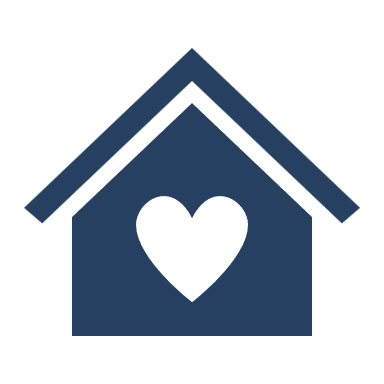 عند النقر تُفتح واجهة التعليمات
2 / 4
اللاعب (2)
اللاعب (1)
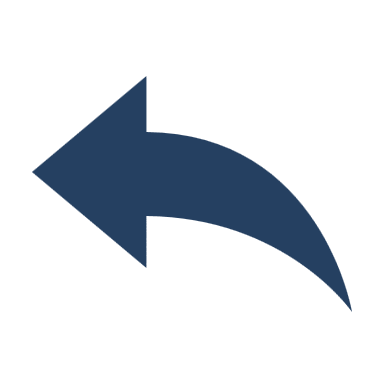 التراجع عن أخر خطوة
O 2/4 X
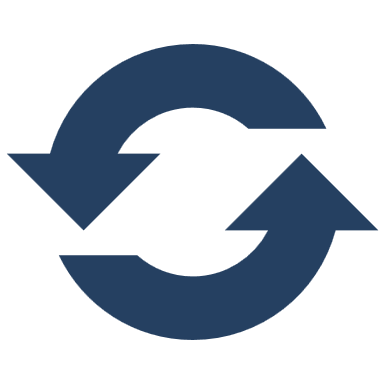 إعادة اللعبة الحالية
تراجع
إعادة
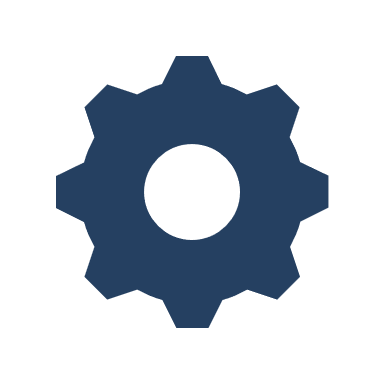 عند النقر تُفتح واجهة الإعدادات
من الذي فاز بالضبط؟
لقد فزت
الواجهة (2)
الواجهة (1)
41
المواصفات العامة لإنشاء واجهة مستخدم جيدة تمنح تجربة مستخدم جيدة أيضاً
42
مصادر خارجية
طالبتي الباحثة،، 
مستعينة بمحرك بحث (Google)،
ابحثي عن كيفية انشاء لعبة (إكس أو) بواسطة سكراتش.
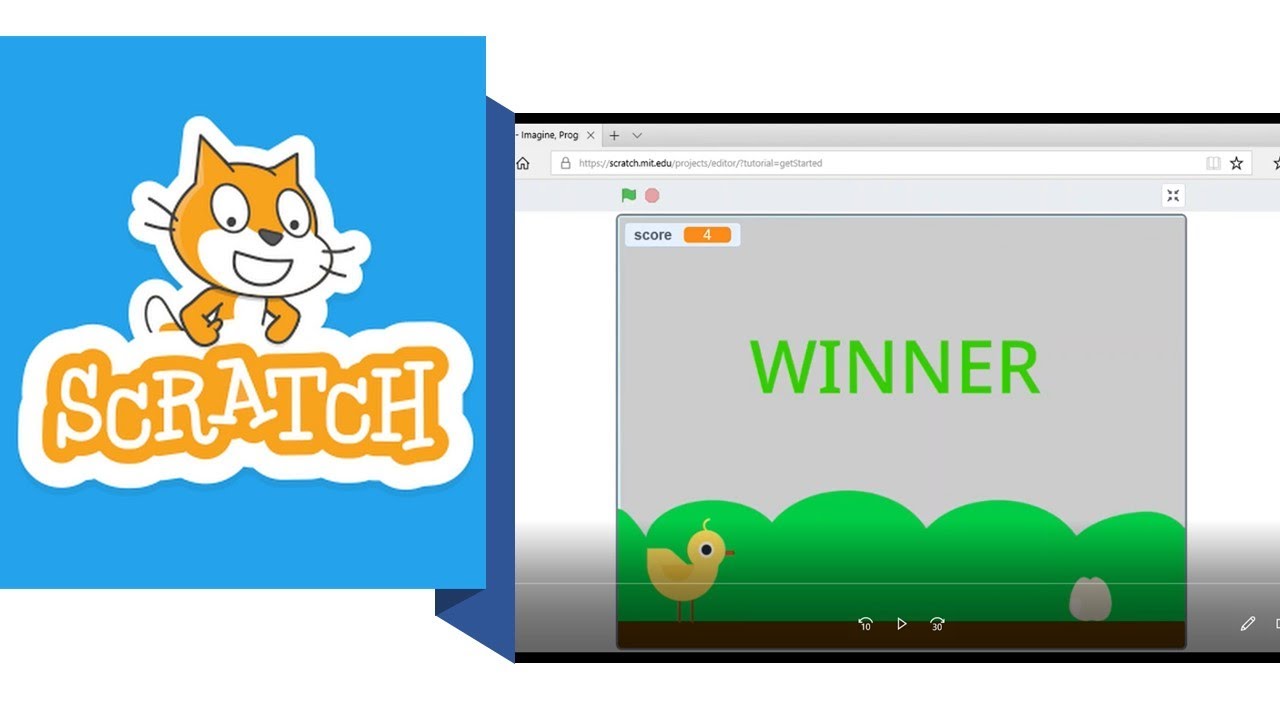 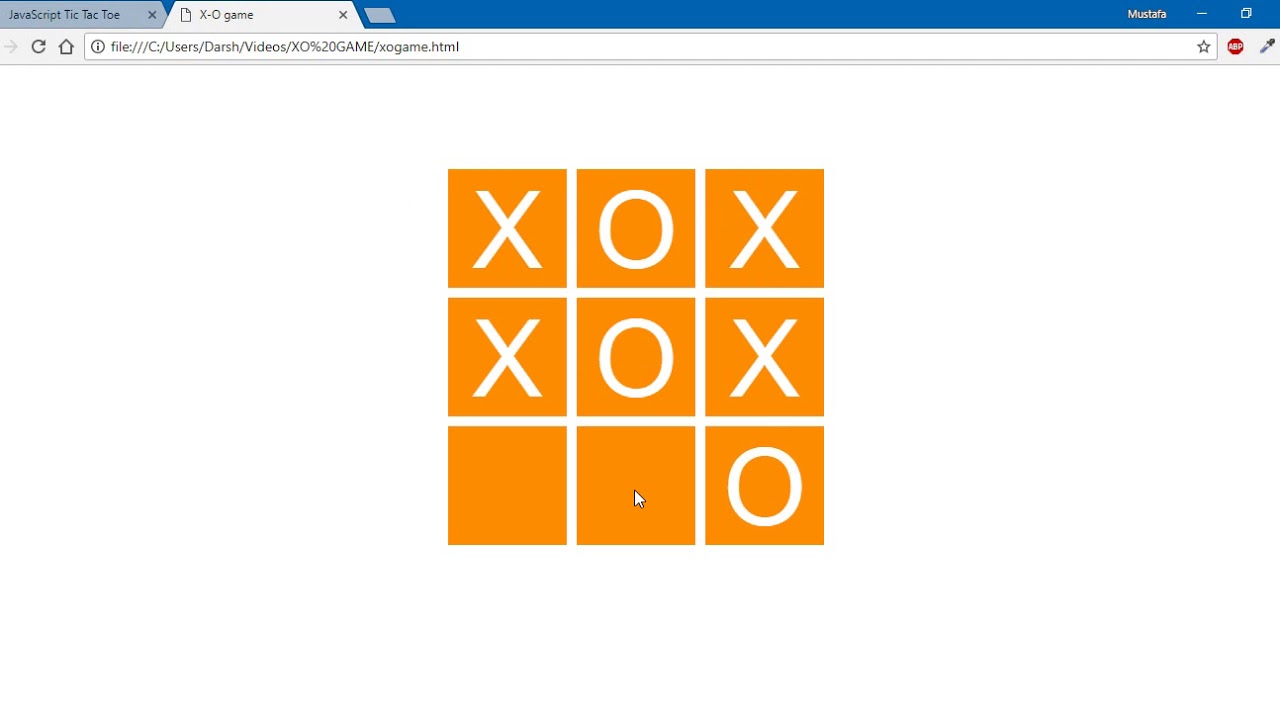 43
أمثلة لبرامج إنشاء تطبيقات الهواتف الذكية
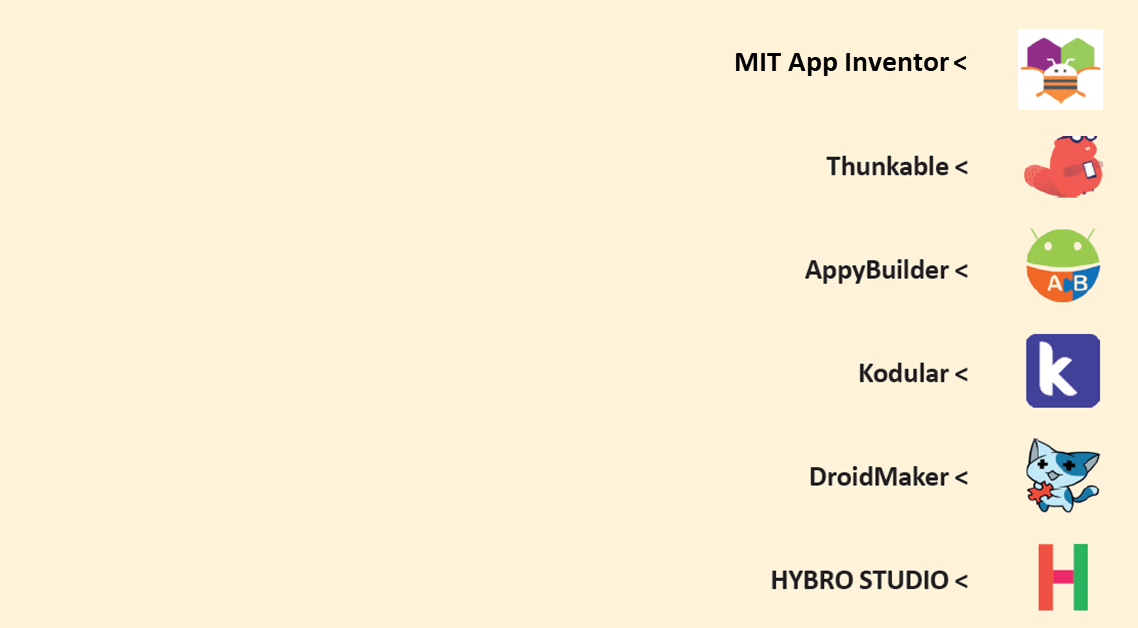 44
ربط بالحياة
طالبتي العزيزة،، 
لديك العديد من البرامج المستخدمة لإنشاء وتطوير تطبيقات الهواتف الذكية المطروحة في السوق، حددي المواصفات التي ترغبينها ليساعدك البائع في اختيار البرنامج الأنسب:
45
أمثلة لبرامج إنشاء تطبيقات الهواتف الذكية
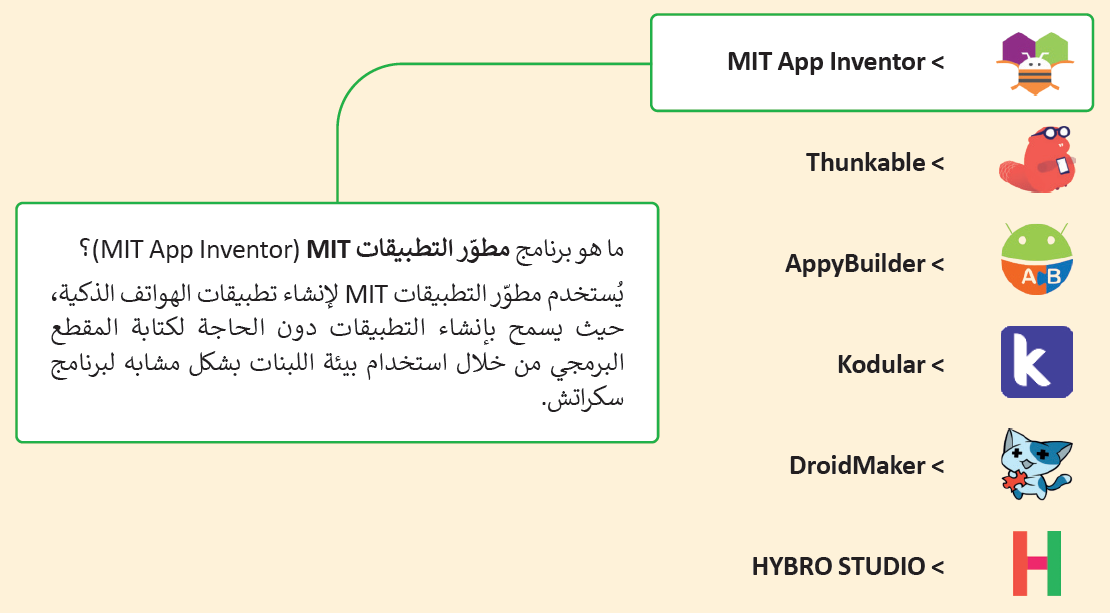 اختيار وزارة التعليم
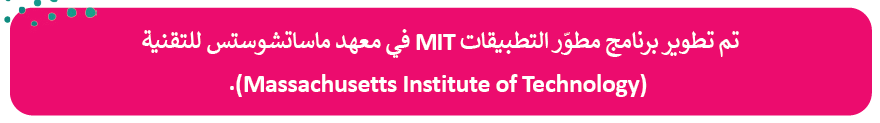 46
مميزات استخدام برنامج مطور التطبيقات MIT
47
نقطة إضافية
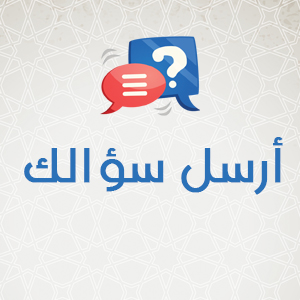 48
طالبتي العزيزة،، أجيبي بصح أو خطأ للعبارات التالية:
طالبتي العزيزة،، أجيبي بصح أو خطأ للعبارات التالية:
الواجب المنزلي
الكتاب المدرسي
صفحة 118 - تدريب 2
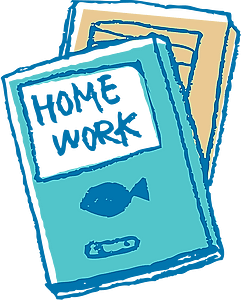 51
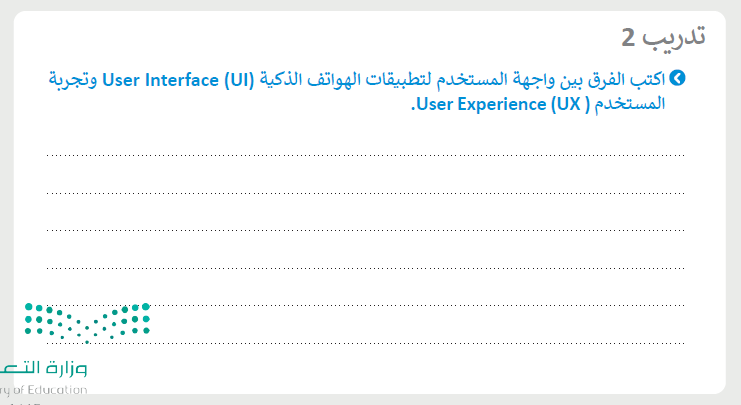 52
المملكة العربية السعودية
وزارة التعليم
إدارة التعليم بمكة المكرمة - بنات
مكتب التعليم بالمعابدة
الثانوية الحادية والثلاثون
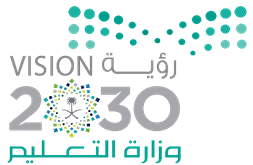 التقنية الرقمية 3
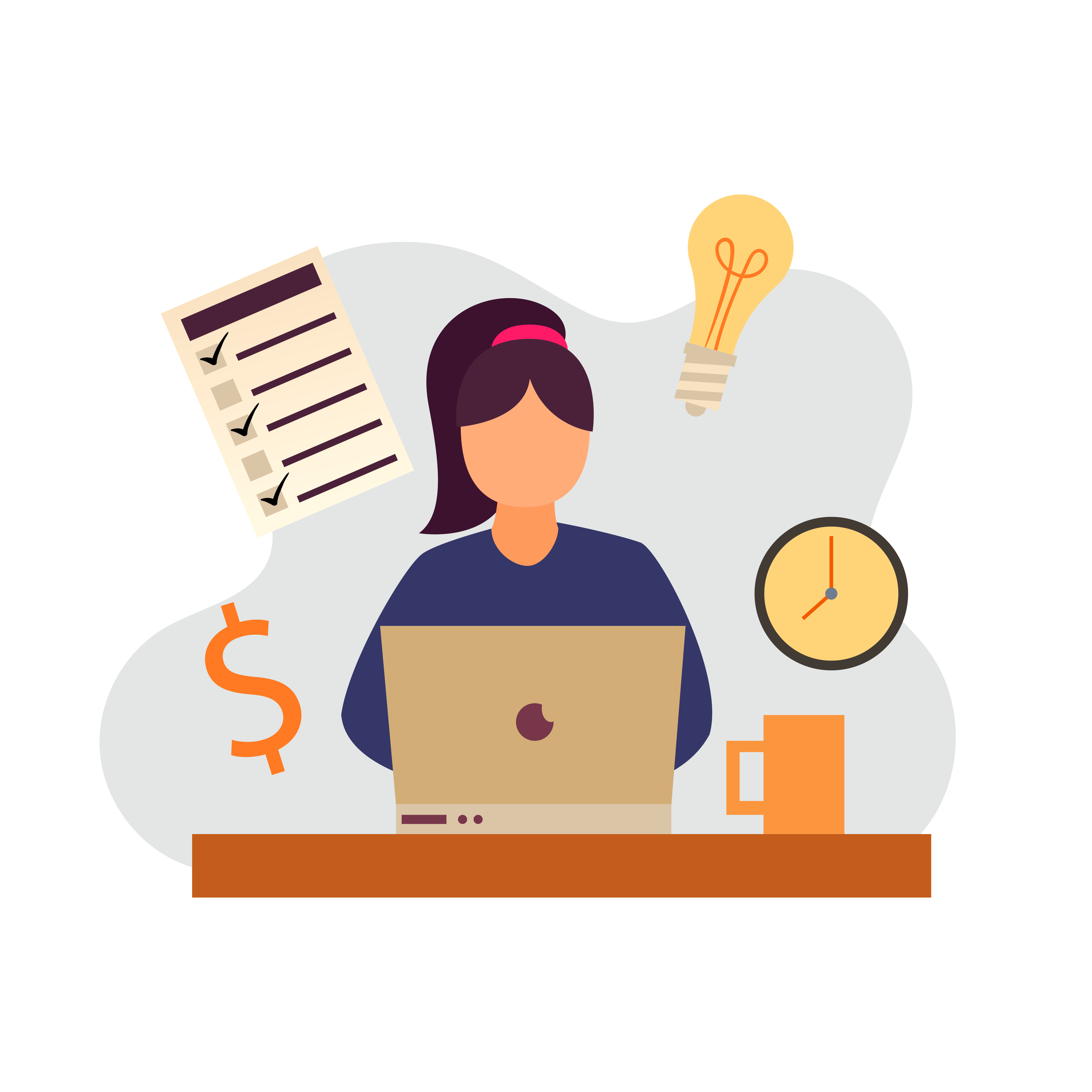 اللهم اجعله علما نافعا وعملا متقبلا،،
اللهم اغفر لوالديّ وارحمهم واعفو عنهم واجعلهم في جنات النعيم،،
53
ملاحظة: العرض متاح للجميع ولا يُستخدم للأغراض التجارية.
المراجع والمصادر
كتاب تقنية 3 - الصف الثالث الثانوي.
دليل المعلم لتقنية 3 – الصف الثالث الثانوي.
الصور والأشكال من محرك بحث (Google).
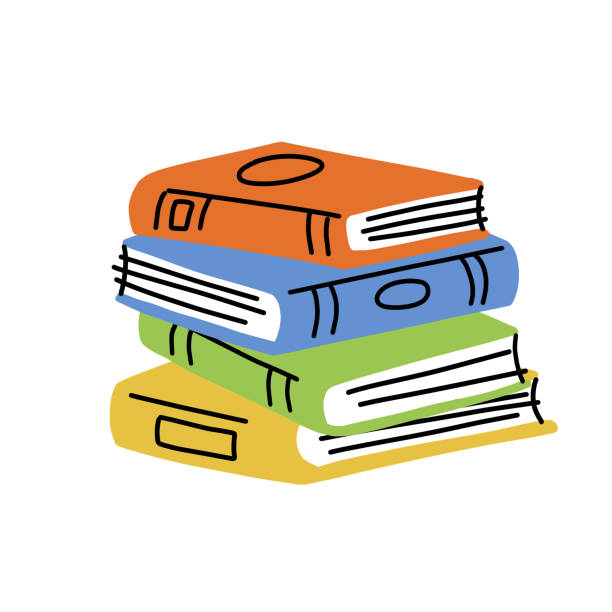 54